The Ice Man
Further Evidence – How did the body stay so well preserved and why didn’t it move far from place of death?
How do glaciers change the landscape?
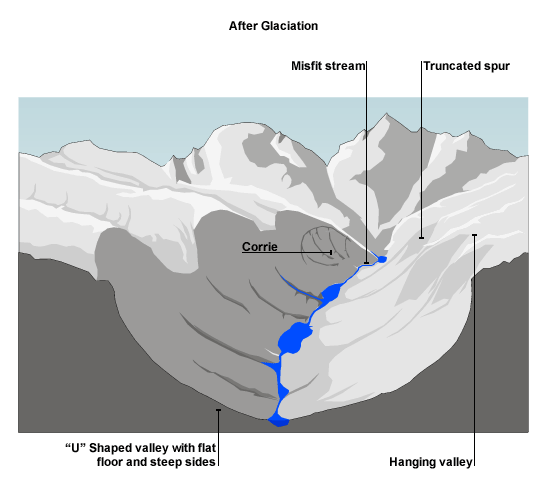 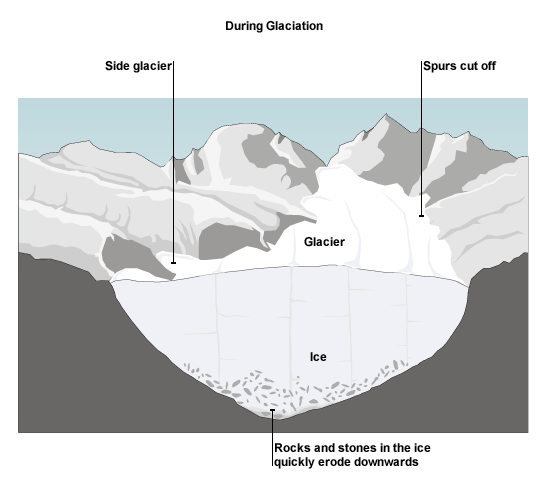 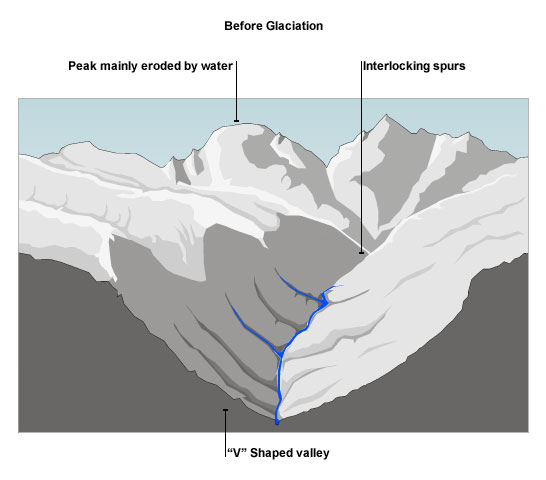 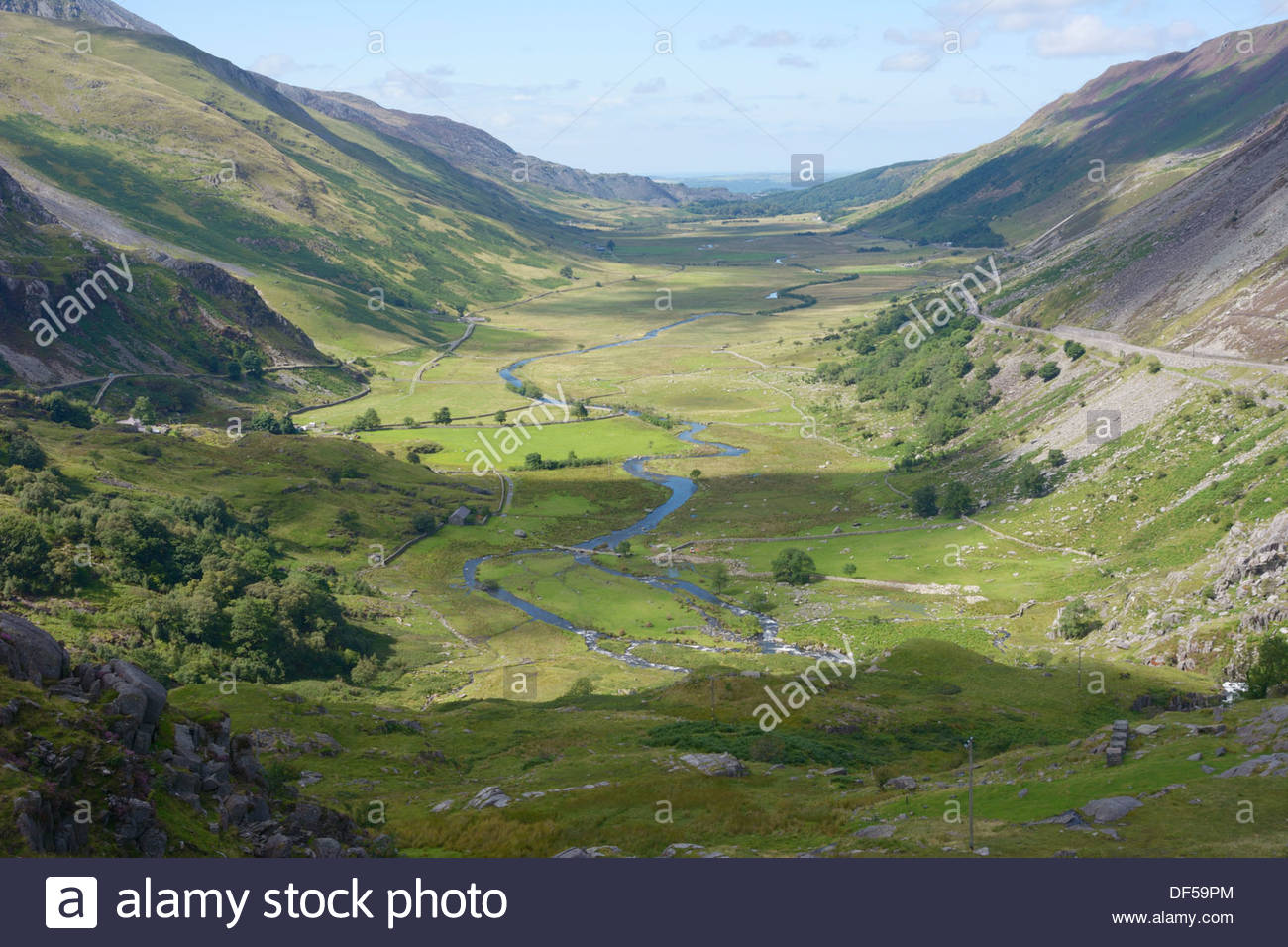